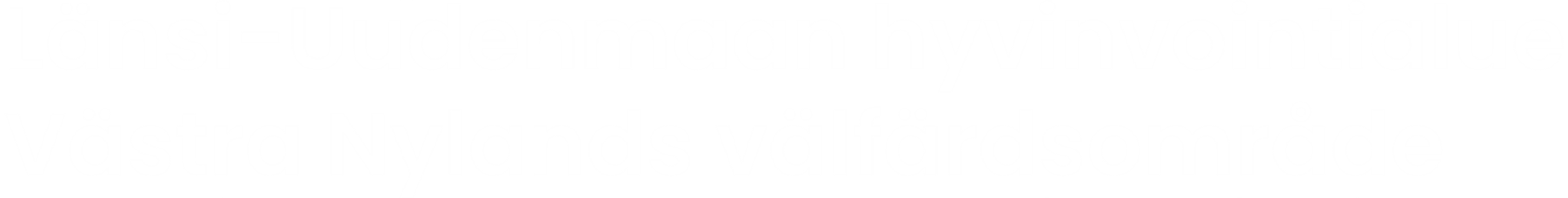 Nuorisopsykiatri perustason tukena kokeilu(Espoo, Karkkila ja Vihti)
Kaikille avoimet palvelut
Yksilöllisen tarpeen mukaiset palvelut
Erityispalvelut
Nuorisopsykiatria
Lastensuojelun sijaishuolto
Kuntoutus psykoterapia
Kasvatus ja perheneuvola
Nuorten mielenterveyspalvelu
Perhesosiaalityö
Yksilöllinen opiskeluhuolto
Opiskeluhuolto 
Digitaaliset palvelut: omaperhe, omaolo, mielenterveystalo
Järjestöpalvelut
Avoimet ryhmät ensitieto, yms.
Muut palvelut ilman ajanvarausta
Nuorisopsykiatri liittyy nuorten perustason keskitettyyn MTP tiimiin
Nuorisopsykiatri perustason tukena työnkuva
 
Nopea konsultointi kompleksisissa asiakastapauksissa: vakavien mielenterveyshäiriöiden tunnistaminen ja erotus dg. ml. arviointikäynti.
Lääkityksen aloitus sekä perustason konsultoitu lääkityksen aloitus
B -lausunnot ja niihin liittyvät käynnit mm. kuntoutus
Hoidon porrastukseen liittyvä arviointi sekä hoidon suunnittelu (komplisoituneet) 
MTP työryhmä konsultaatiot
Alueellinen perusterveydenhuollon ja erikoissairaanhoidon yhteistyö (vastinpari)
Tavoitteena lisätä perustason kyvykkyyttä, tuottaa sujuvia ja joustavia asiakaslähtöisiä palveluita sekä vähentää nuorisopsykiatrian lähetteiden määrää.
Toimiva ja kevyt konsultaatiorakenne
2